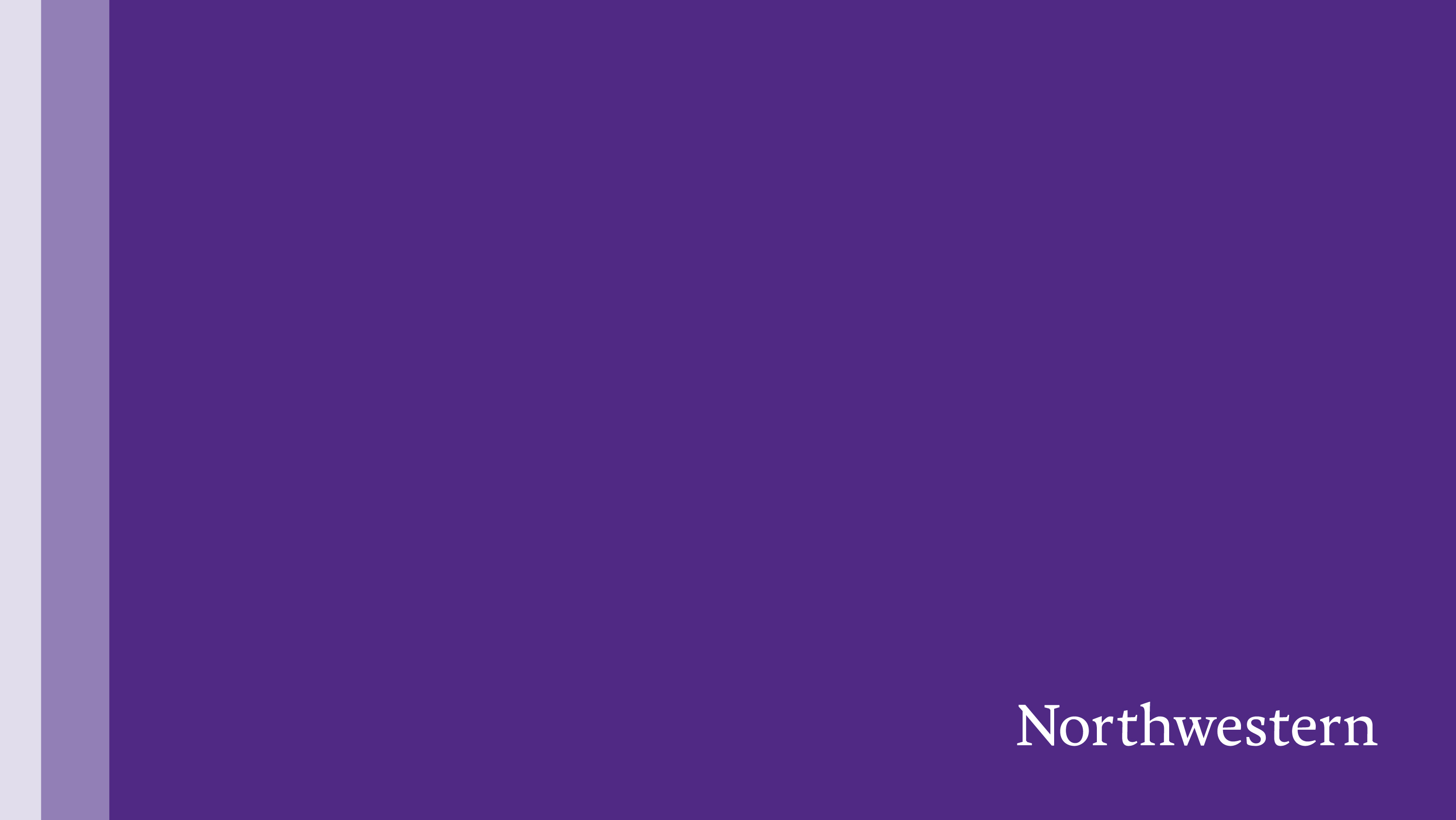 Public Attitudes about COVID-19 VaccineJanuary 22, 2021
Dr. Erik C. Nisbet
Associate Professor and Owen L. Coon Endowed Professor of Policy Analysis & Communication
Director, Center for Communication & Public Policy
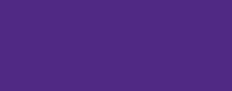 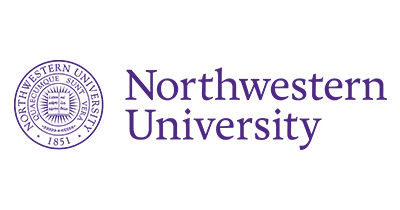 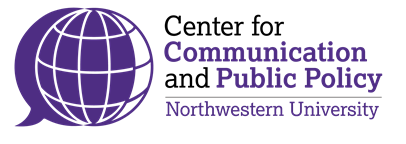 RAPID: Quantifying the Downstream Effects of COVID-19 Online Health Information on Risk Perceptions, Decision Making, Policy Preferences, and Preventive Health Behaviors (NSF Award #2031705)
Monthly panel survey of 1200 Americans conducted by YouGov from December 2020 to June 2021 
Track exposure/belief in COVID misinformation and COVID related attitudes and behaviors 
Collaboration between the NU Center for Communication & Public Policy and Ohio State University 
Analyses based on W1 collected 12/9-12/16, W2 completed 1/22
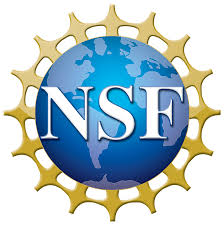 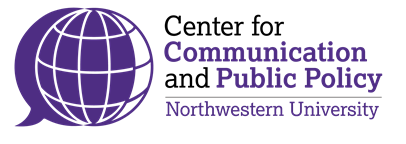 November 2020: Some Most Shared COVID-19 Misinformation On Social Media
No misinformation claims about vaccine, but several about testing, masks, lockdowns, severity/mortality
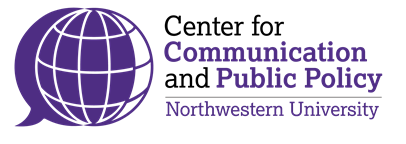 *Percentage of respondents who said statement was “maybe,” “probably,” or “definitely” true.
Perceptions of COVID-19 Vaccine
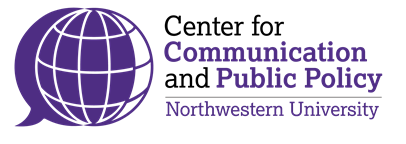 From Wave 1 NU/OSU YouGov December 2020 Survey, N=1200
Related COVID-19 Policy Preferences
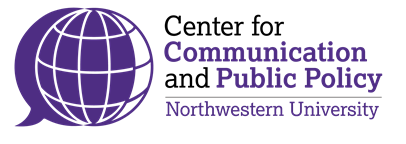 From Wave 1 NU/OSU YouGov December 2020 Survey, N=1200
Likelihood of Getting COVID-19 Vaccine
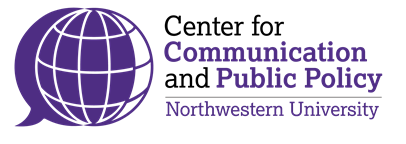 From Wave 1 NU/OSU YouGov December 2020 Survey, N=1200
What significantly differentiates “Vaccine Hesitant” from “Accepting?”
More likely female, Black, more religious, and less interested in news 
Less trusting of healthcare providers and public health experts
Less likely to get annual flu shot
Perceive COVID-19 vaccine as less safe and somewhat less effective
Somewhat more conspiratorial mentality
Somewhat more likely to believe COVID-19 misinformation, especially about severity/mortality
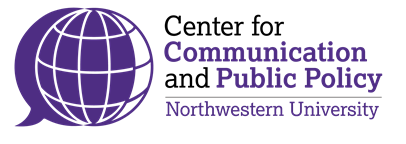 Based on multinomial regression, Nagelkerke R-square=.61
What significantly differentiates “Vaccine Resistant” from “Accepting?”
More likely Black and younger, less education, more frequent FB use, less interest in news
Less trusting of pharmaceutical companies and scientists 
Less likely to get flu shot 
Believe less likely to contract COVID-19 and less severe
Perceive COVID-19 vaccine less safe and less effective
More individualistic values, conspiratorial mentality
More likely to believe COVID-19 misinformation in general
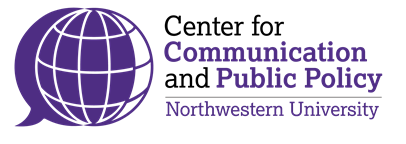 Based on multinomial regression, Nagelkerke R-square=.61
Strategic Implications for Communicating with Vaccine Hesitant
Focus messaging on safety rather than effectiveness of vaccine
Address historical and cultural distrust among Black community and build engagement 
Understand gender differences in hesitancy 
Build trust in health providers and public health actors 
Leverage peer network and community champions, especially religious leaders and organizations 
Some correcting/addressing misinformation about mortality
BUT monitor over time as misinformation evolves!!!!
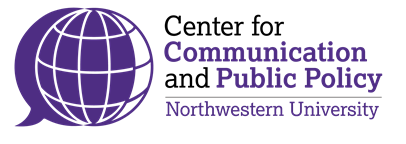 December 2020: COVID-19 Vaccine Misinformation Emerges
During clinical trials, Pfizer’s COVID-19 vaccine caused a large increase in participants’ risk of developing Bell’s palsy, a type of temporary facial paralysis. 
Brandy Vaughan, a former pharmaceutical industry sales executive and outspoken critic of vaccines, was murdered soon after telling a friend that industry insiders wanted her dead.    
Lockdowns, mask wearing, and social distancing are unnecessary because asymptomatic transmission of COVID-19 is extremely rare, even during the most severe outbreaks. 
Pfizer’s COVID-19 vaccine causes infertility in women. 
The CDC says that people with a history of any type of severe allergic reactions should not get the Pfizer COVID-19 vaccine. 
Half of US states are prioritizing the health of Black and Hispanic Americans over white Americans in their plans for allocating COVID-19 vaccines.  
The American Medical Association has quietly reversed its recommendation against prescribing hydroxychloroquine, giving doctors the okay to use it to treat COVID-19.
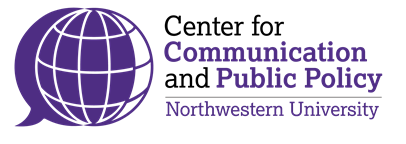 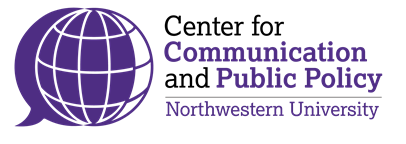 Thank You!
Collaborators 
Kelly Garrett, Robert Bond, Graham Dixon, Shelly Hovick, 
Duane Wegener, Kilhoe Na, Yunkang Yang, Olivia Bullock, Camille Saucier, Rod Abhari
* This data is based upon work supported by the National Science Foundation under Grant No. 2031705.
Any opinions, findings, and conclusions or recommendations expressed in this material are those of the author(s) and do not necessarily reflect the views of the National Science Foundation.